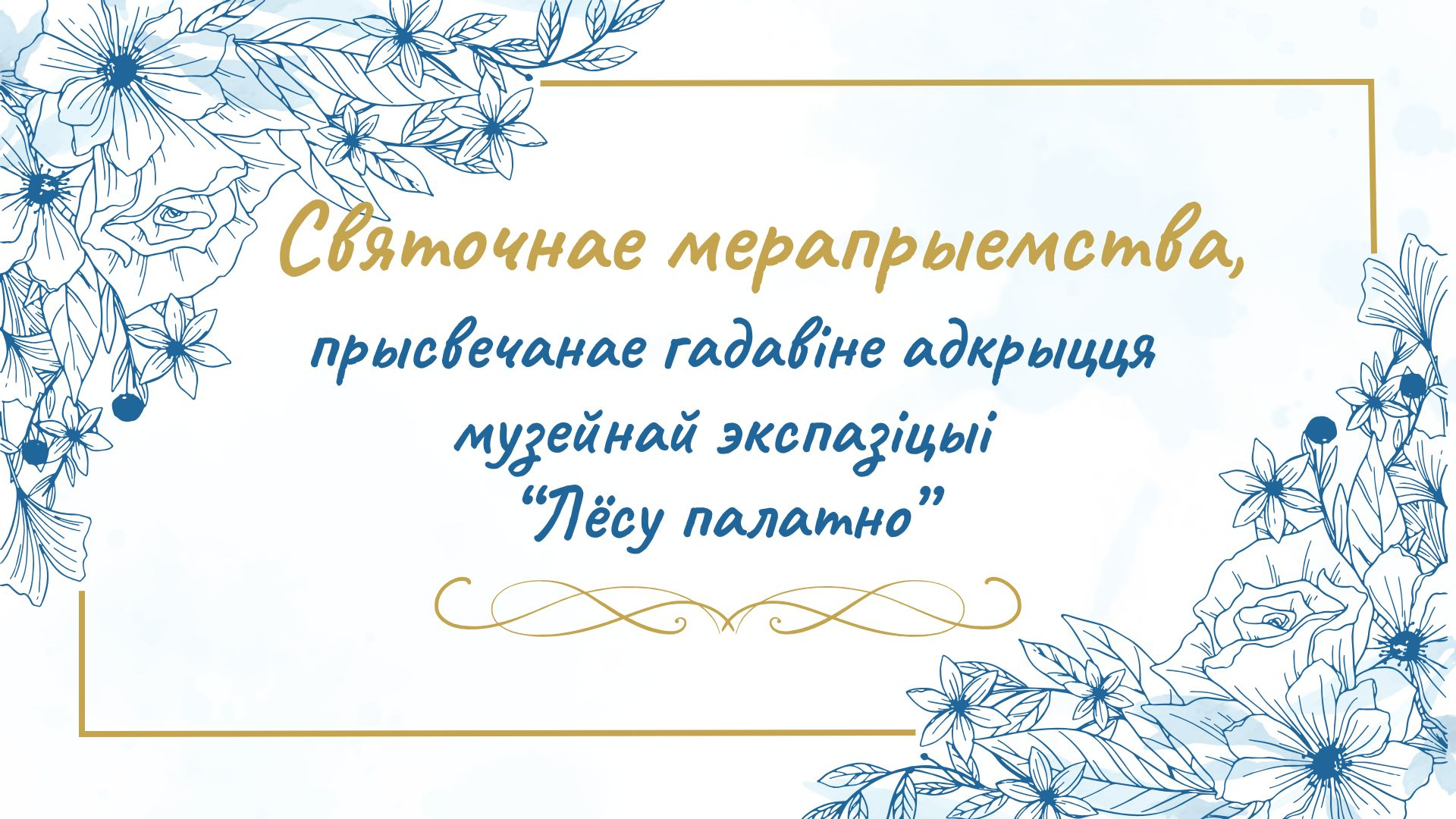 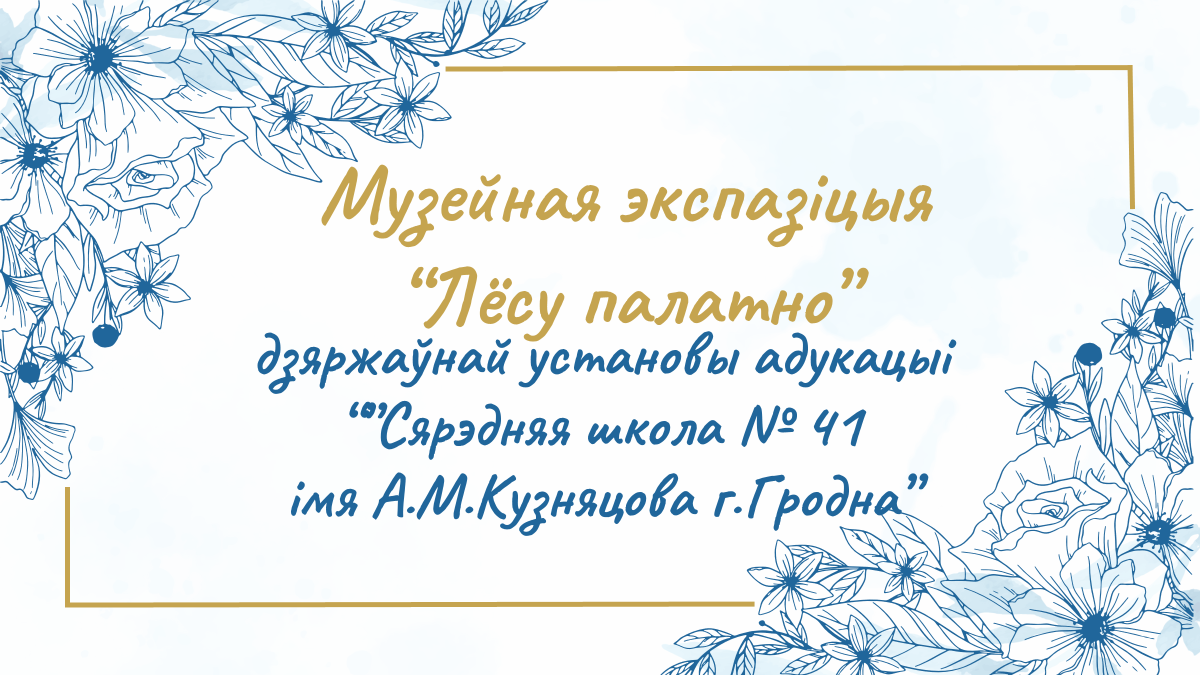 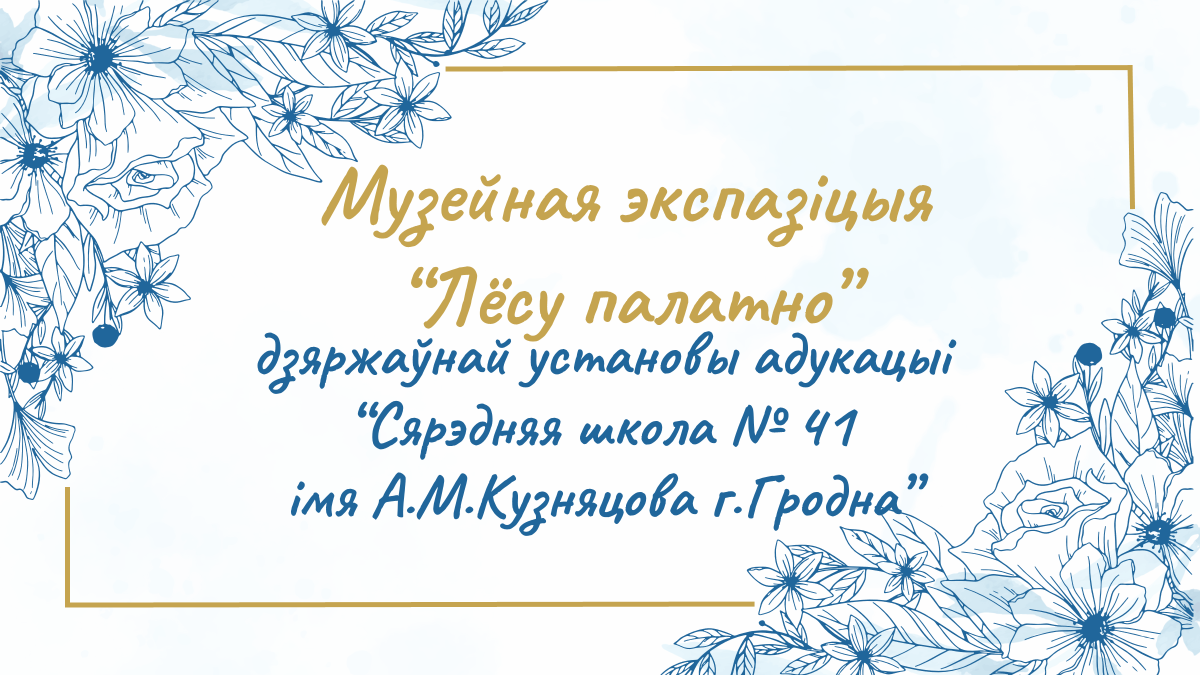 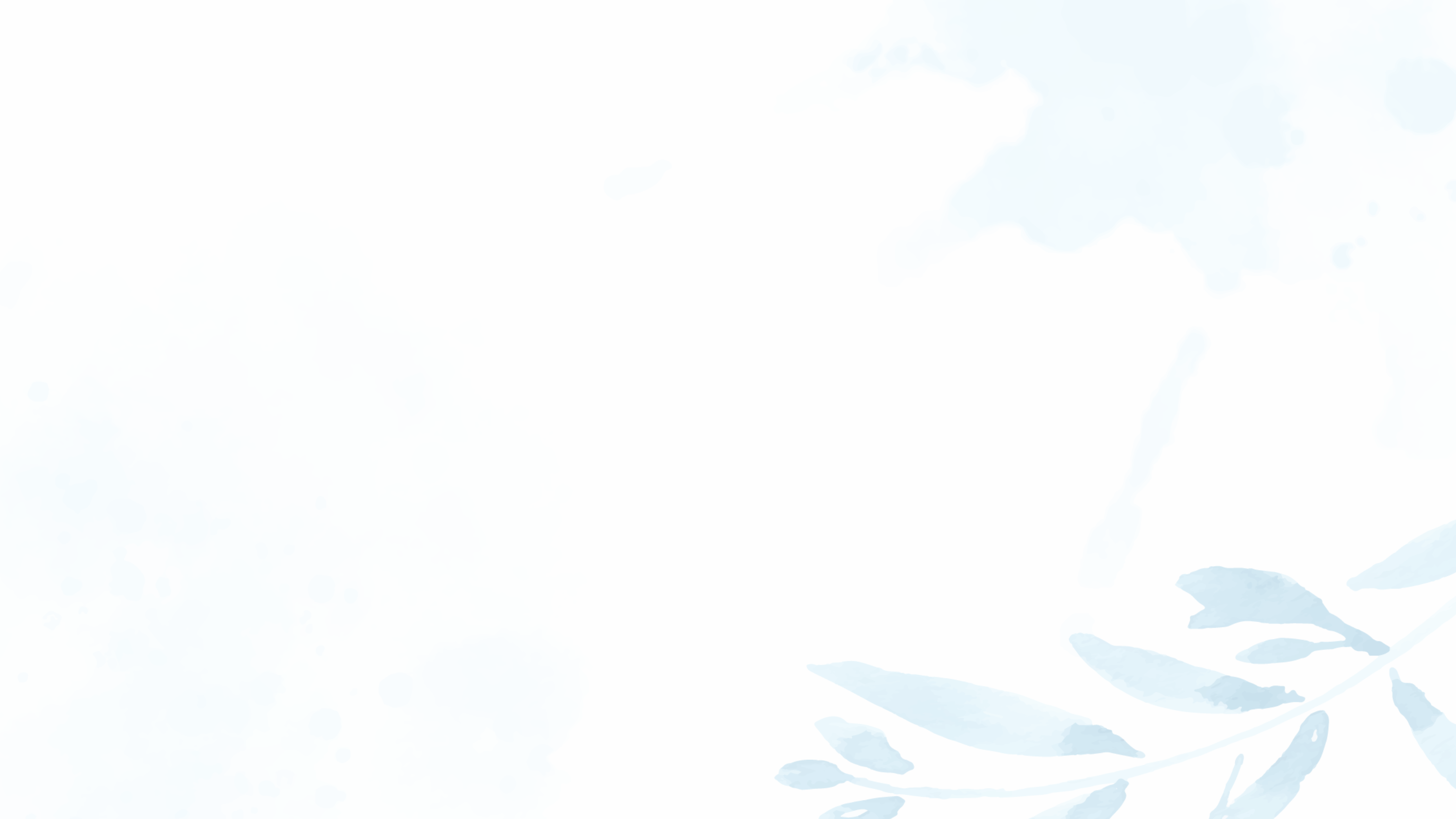 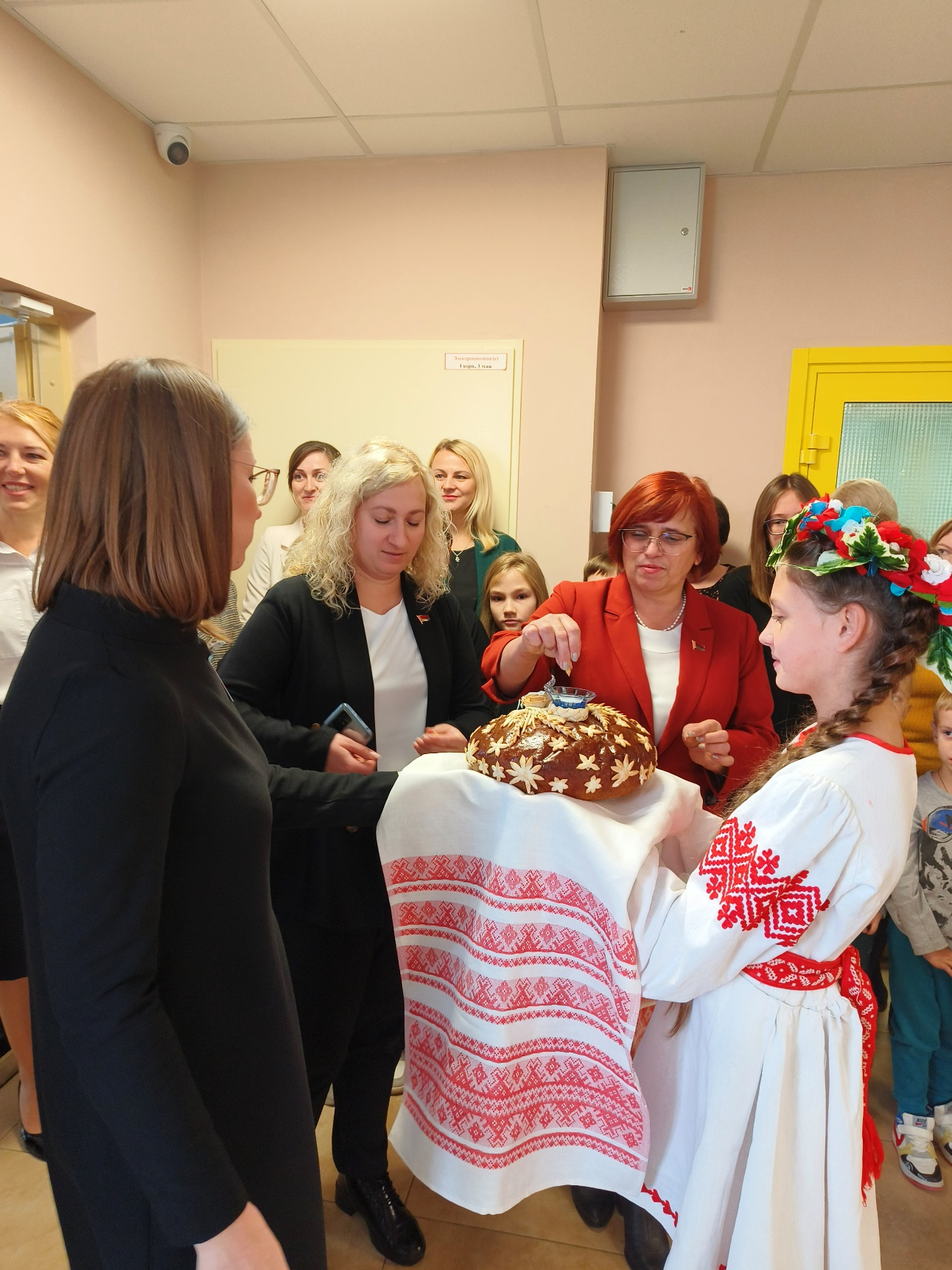 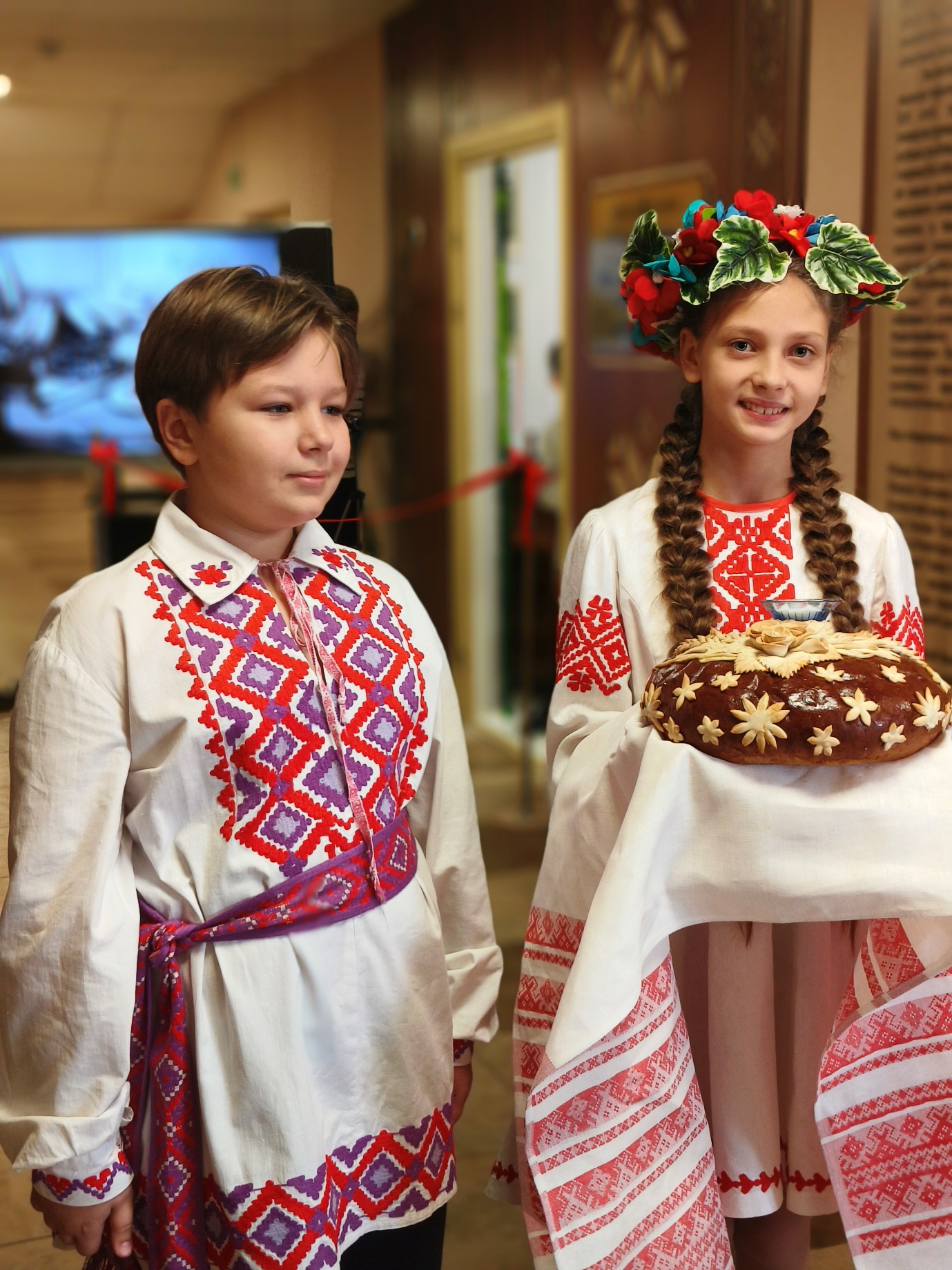 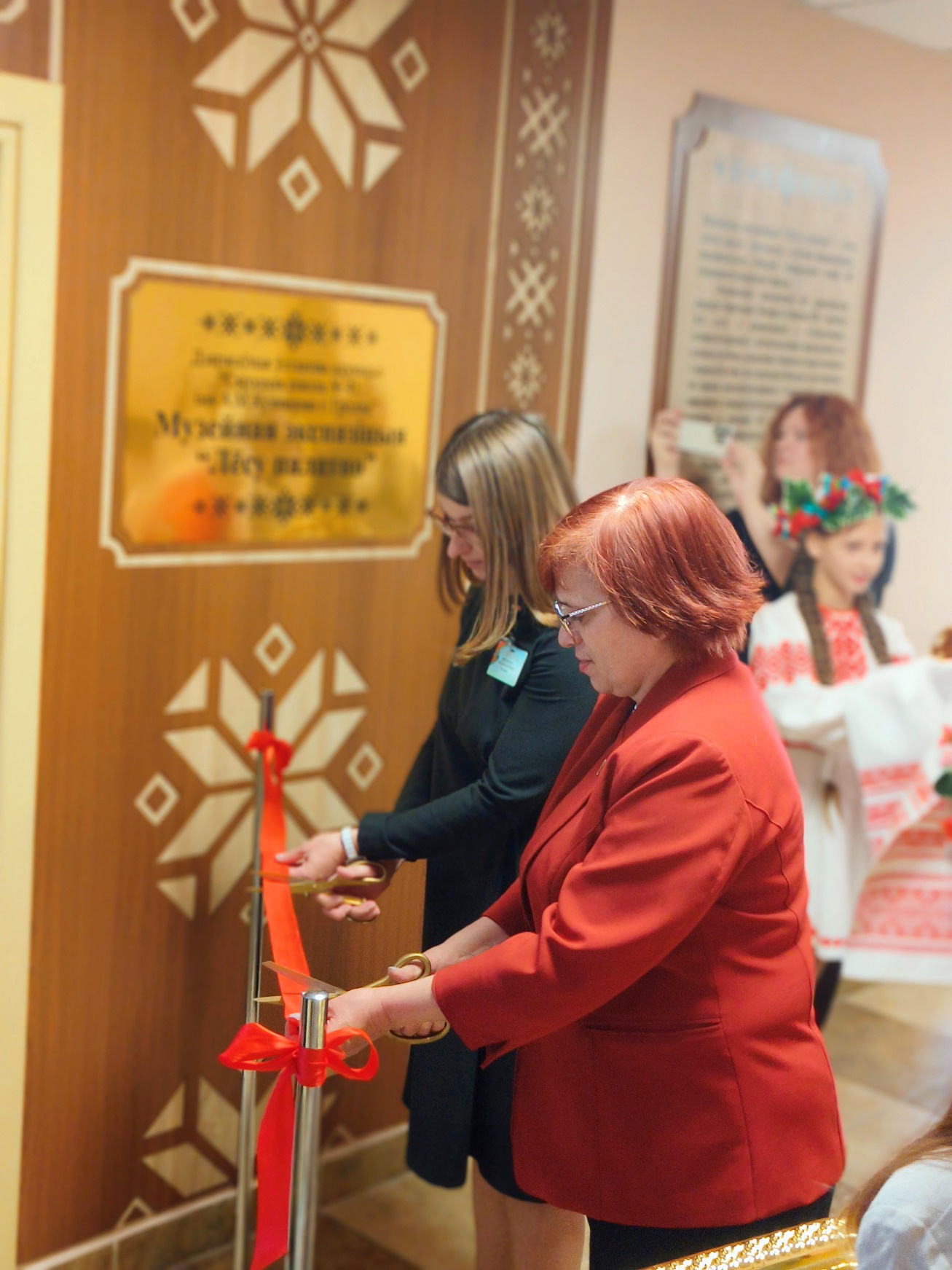 "Гісторыка-этнаграфічныя
 рэгіёны Беларусі 
ў канцы XIX - пачатку XX стст."
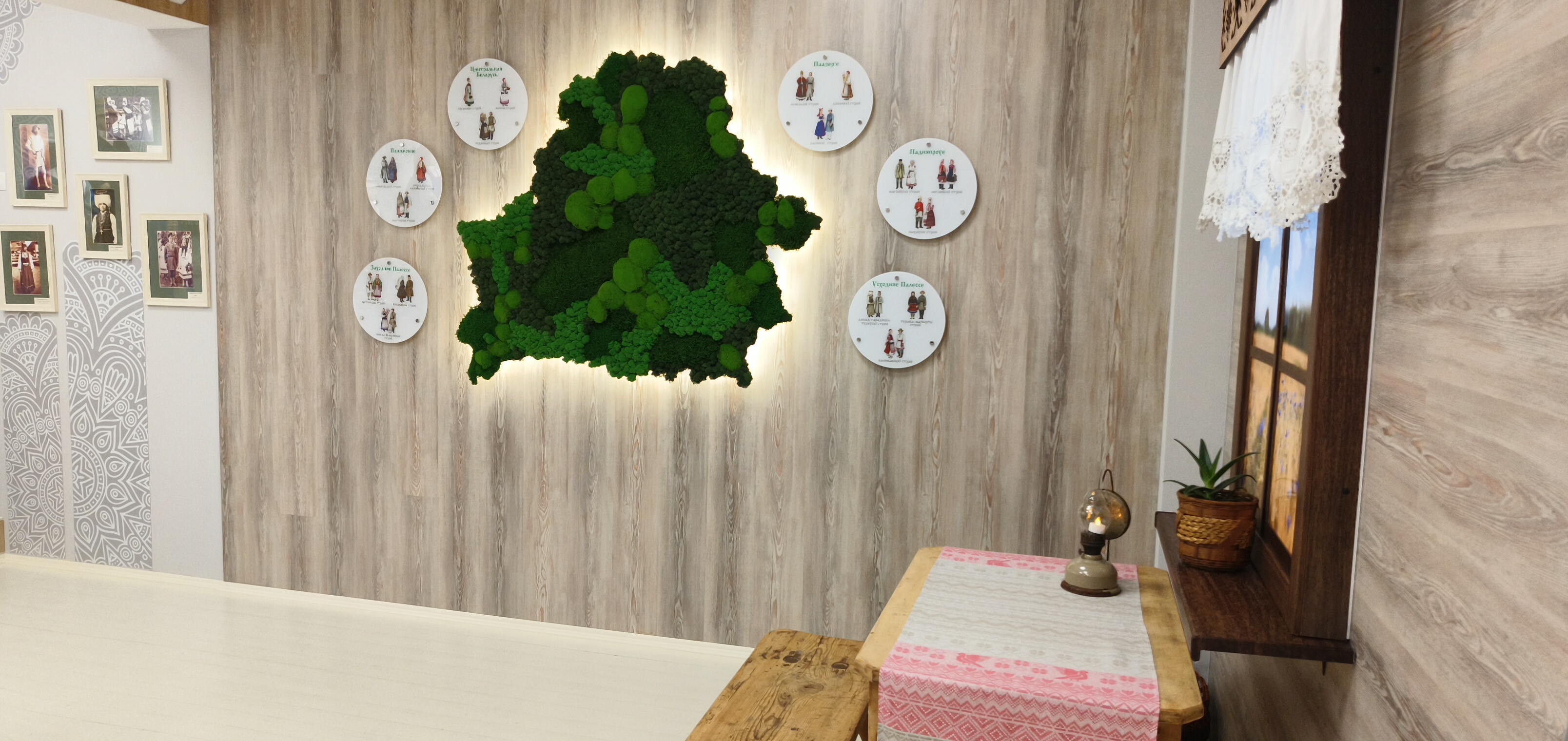 "Беларускі нацыянальны строй"
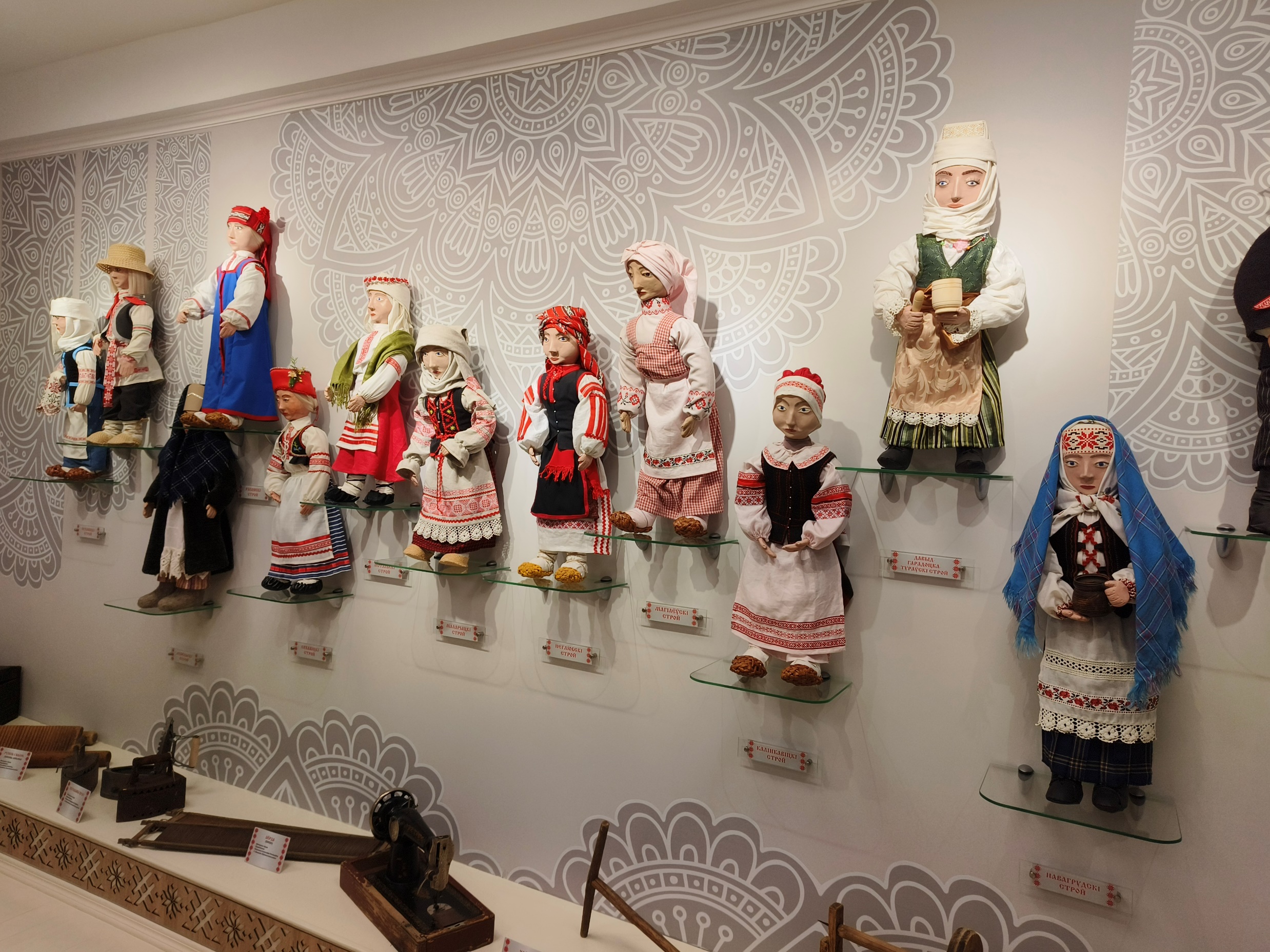 "Прадзенне і ткацтва"
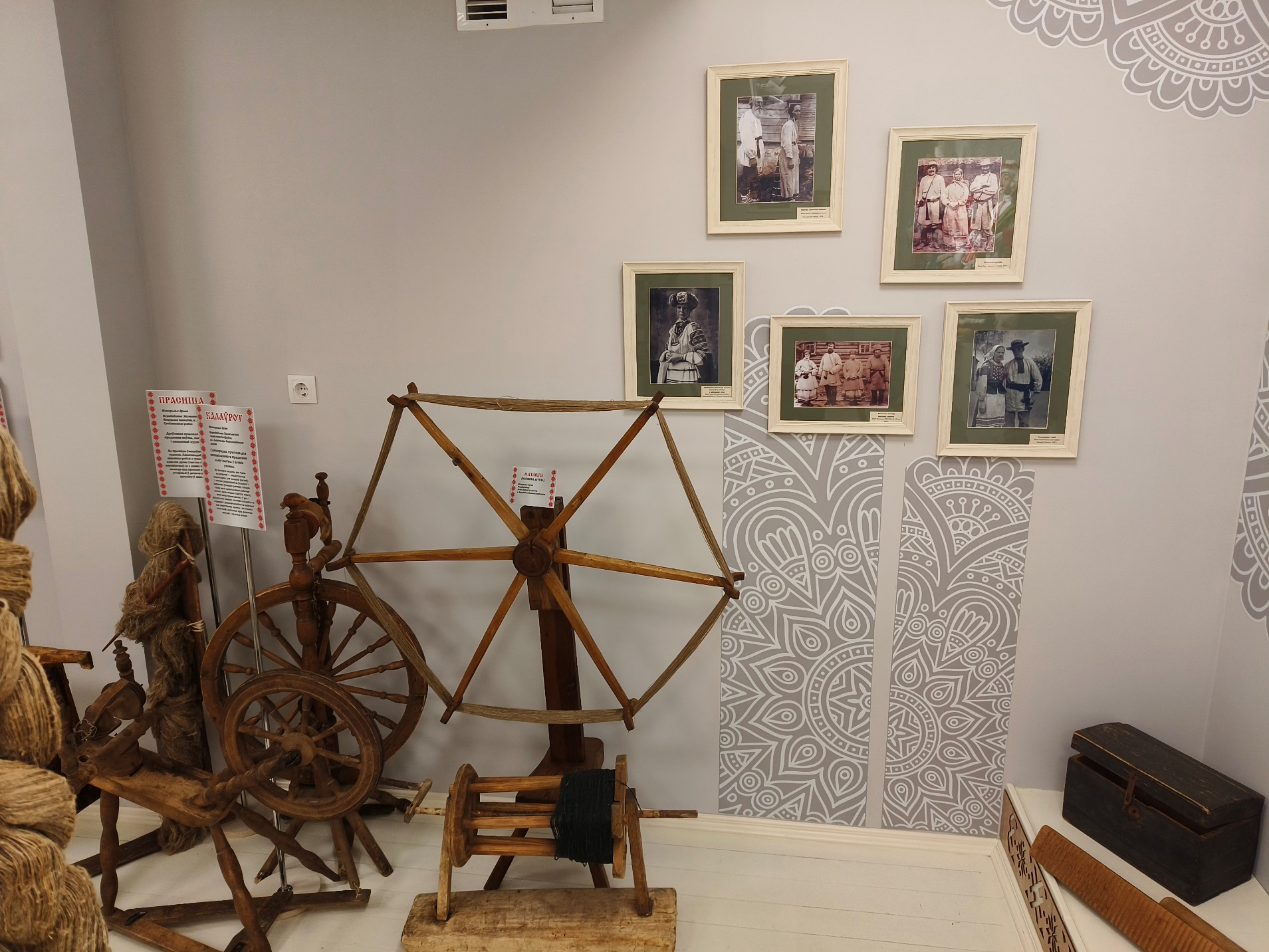 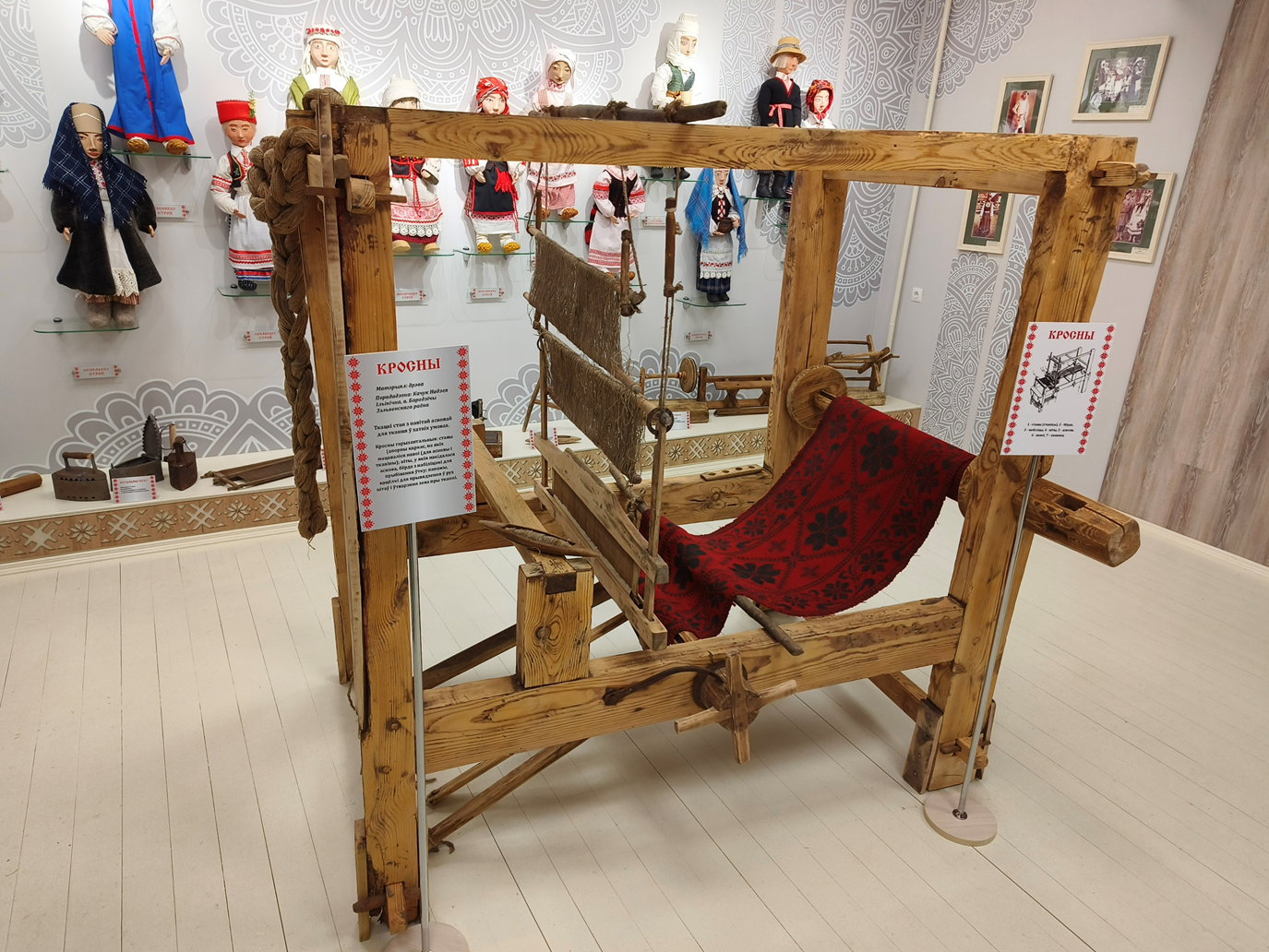 "Куфар у вясельнай абраднасці"
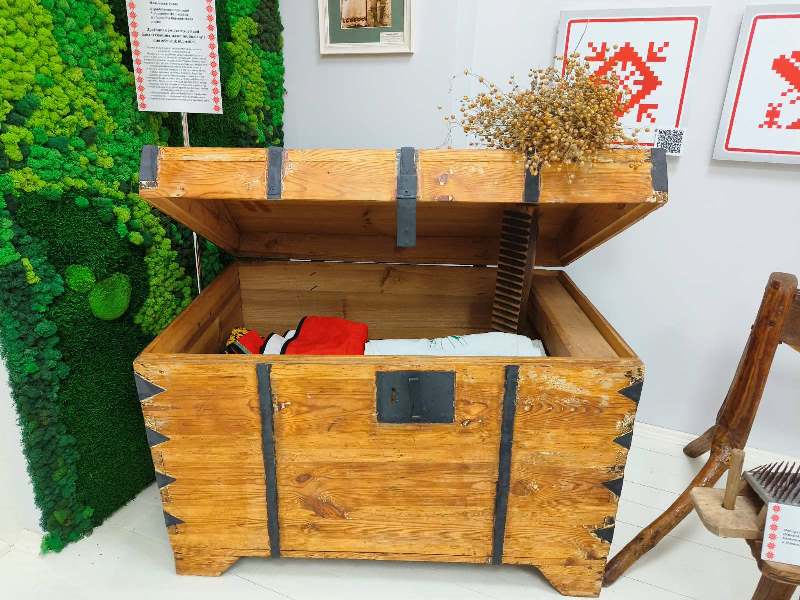 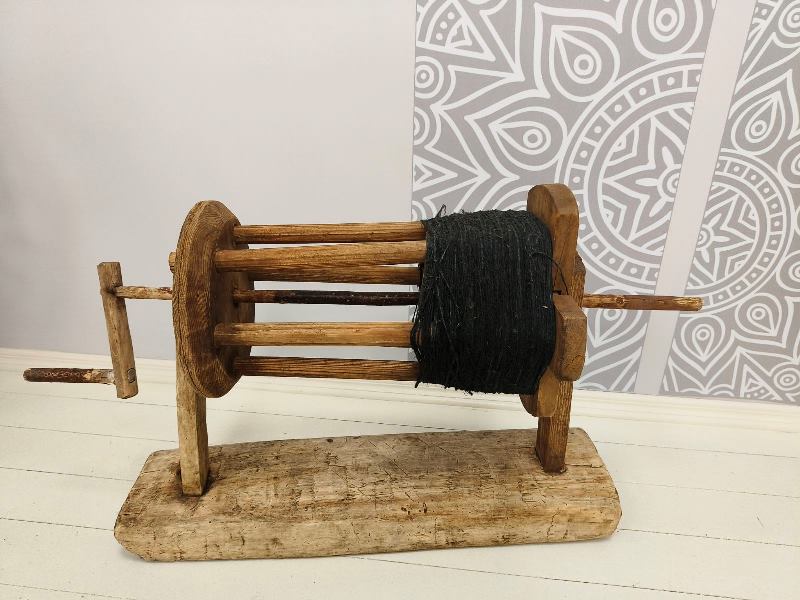 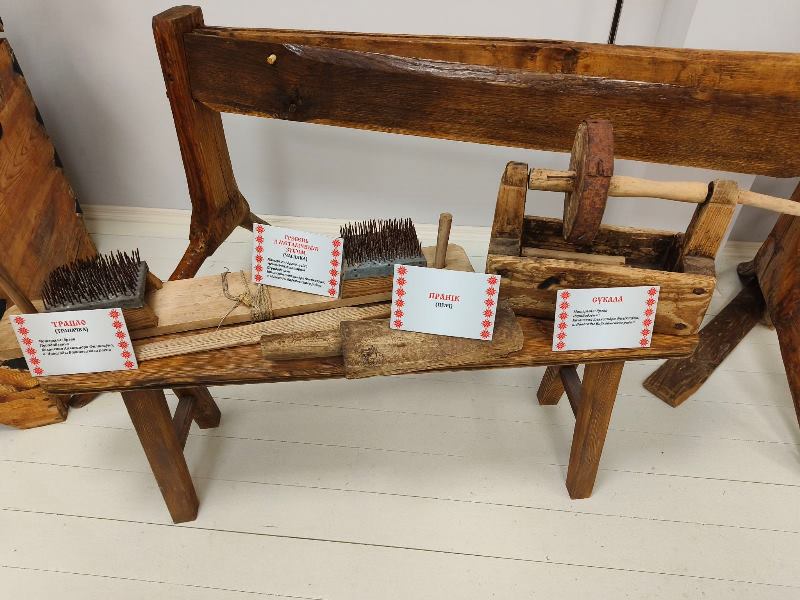 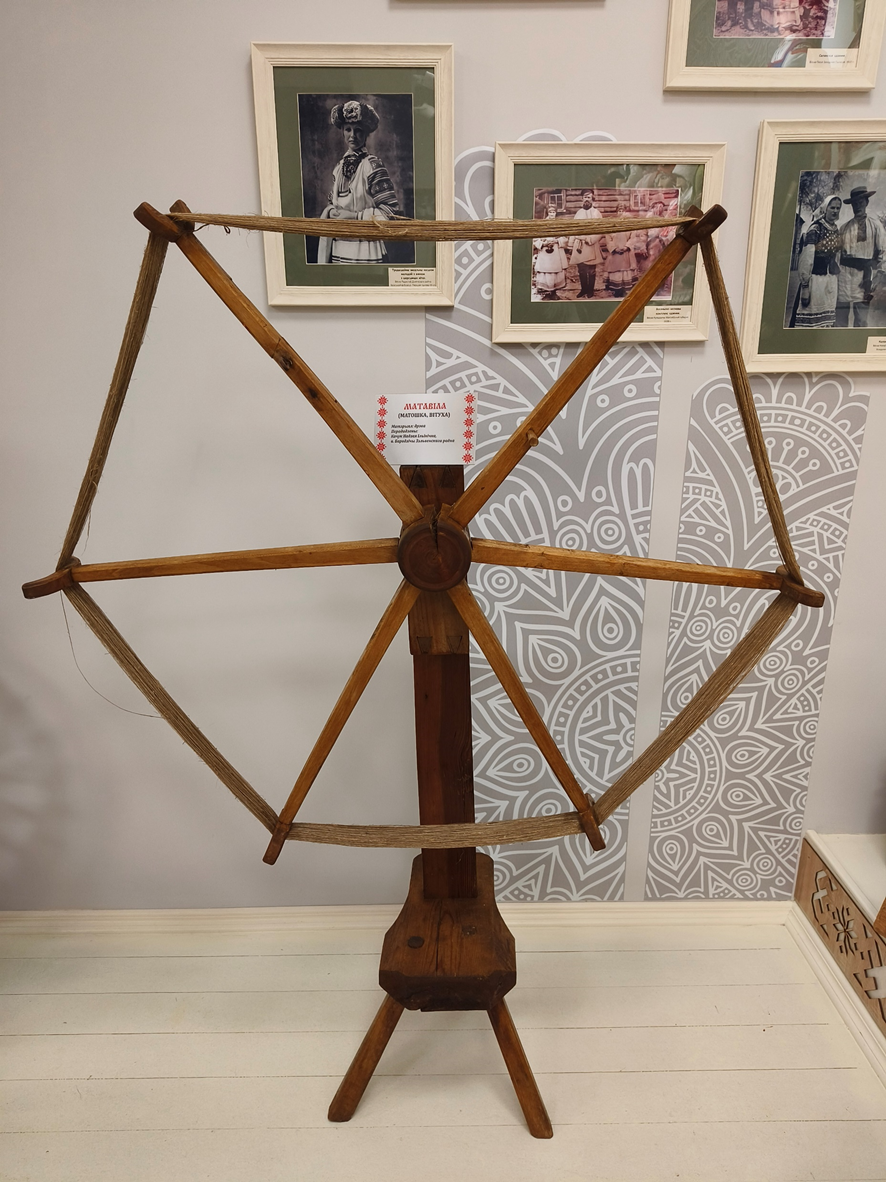 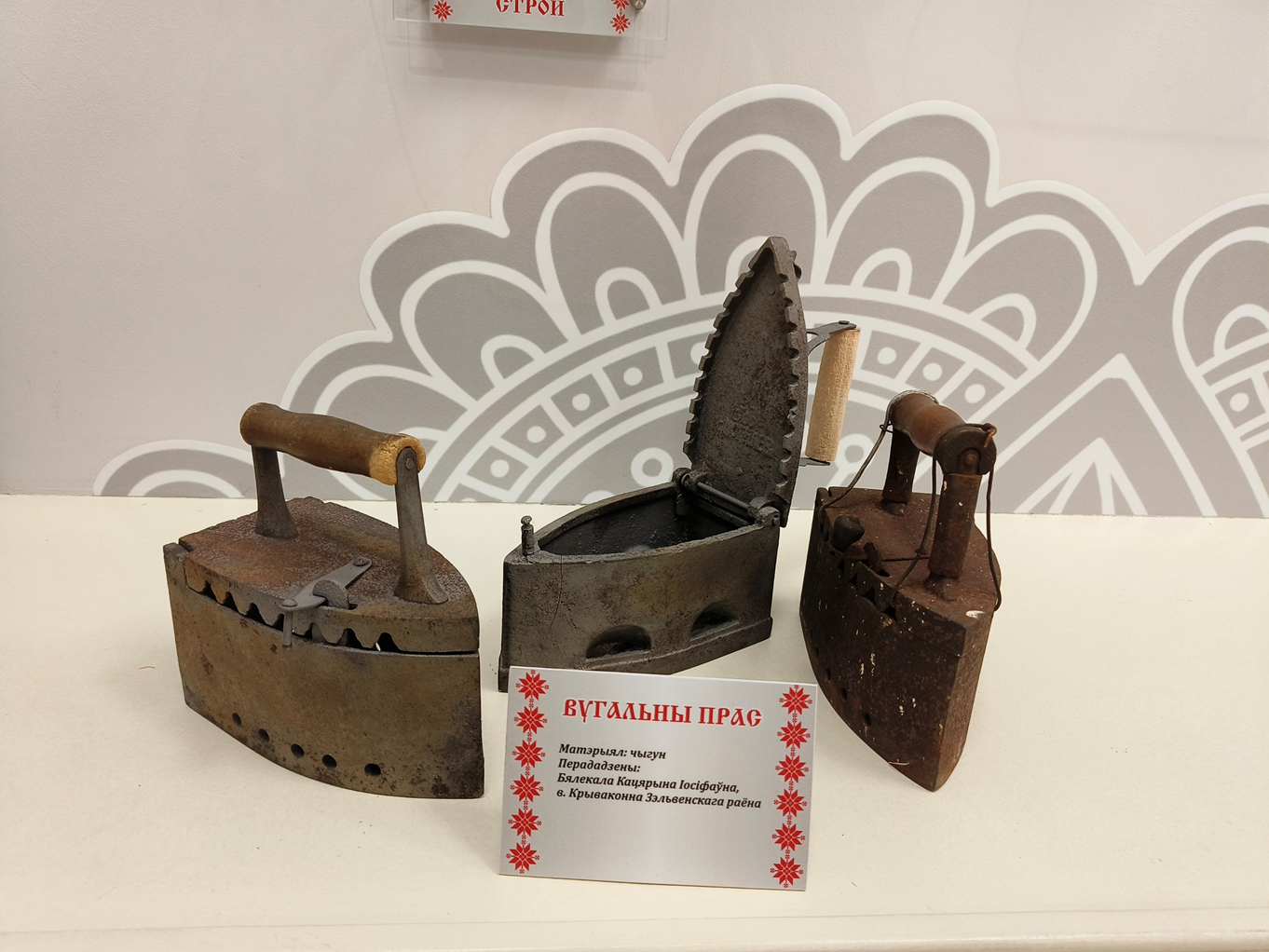 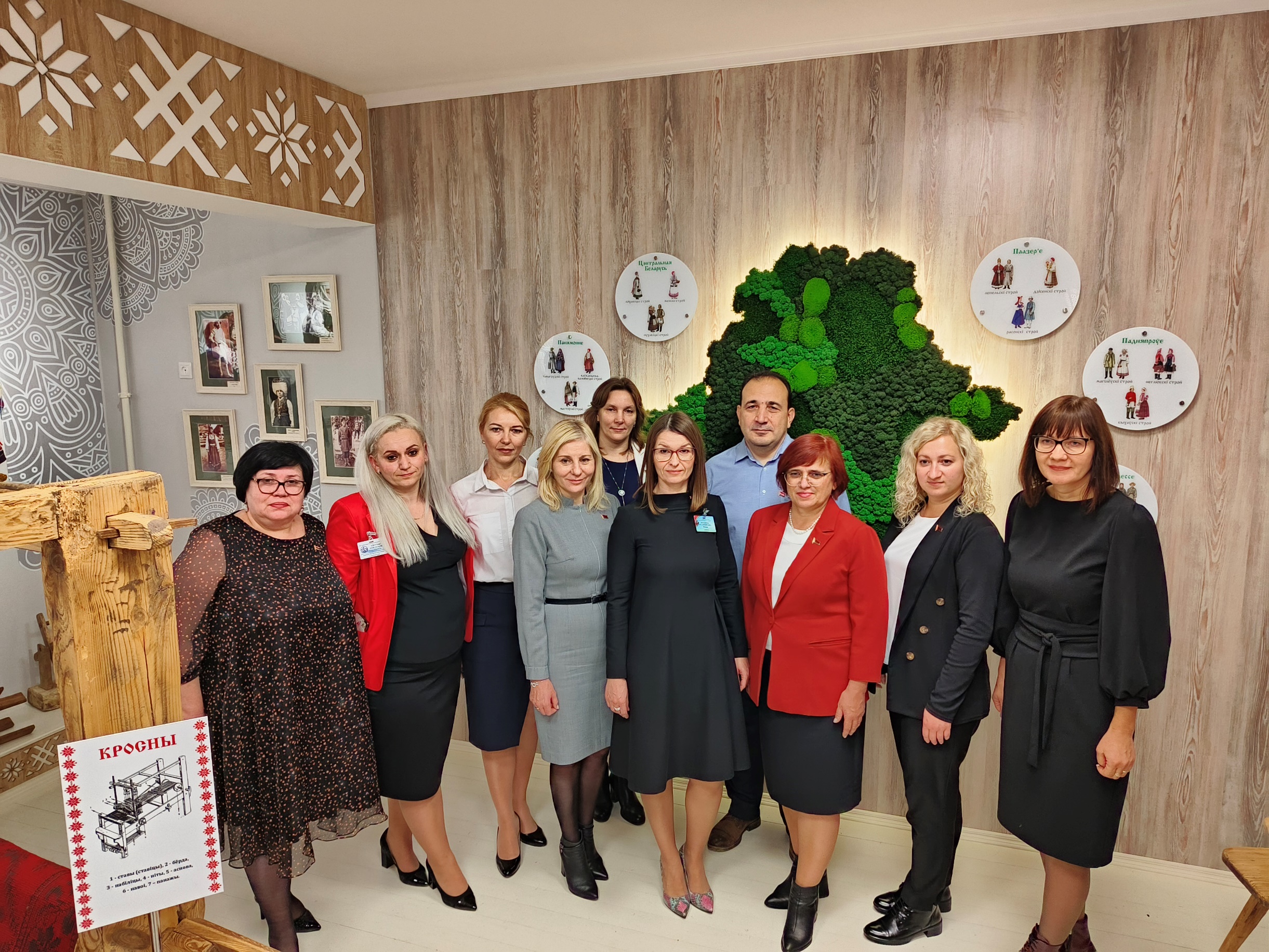 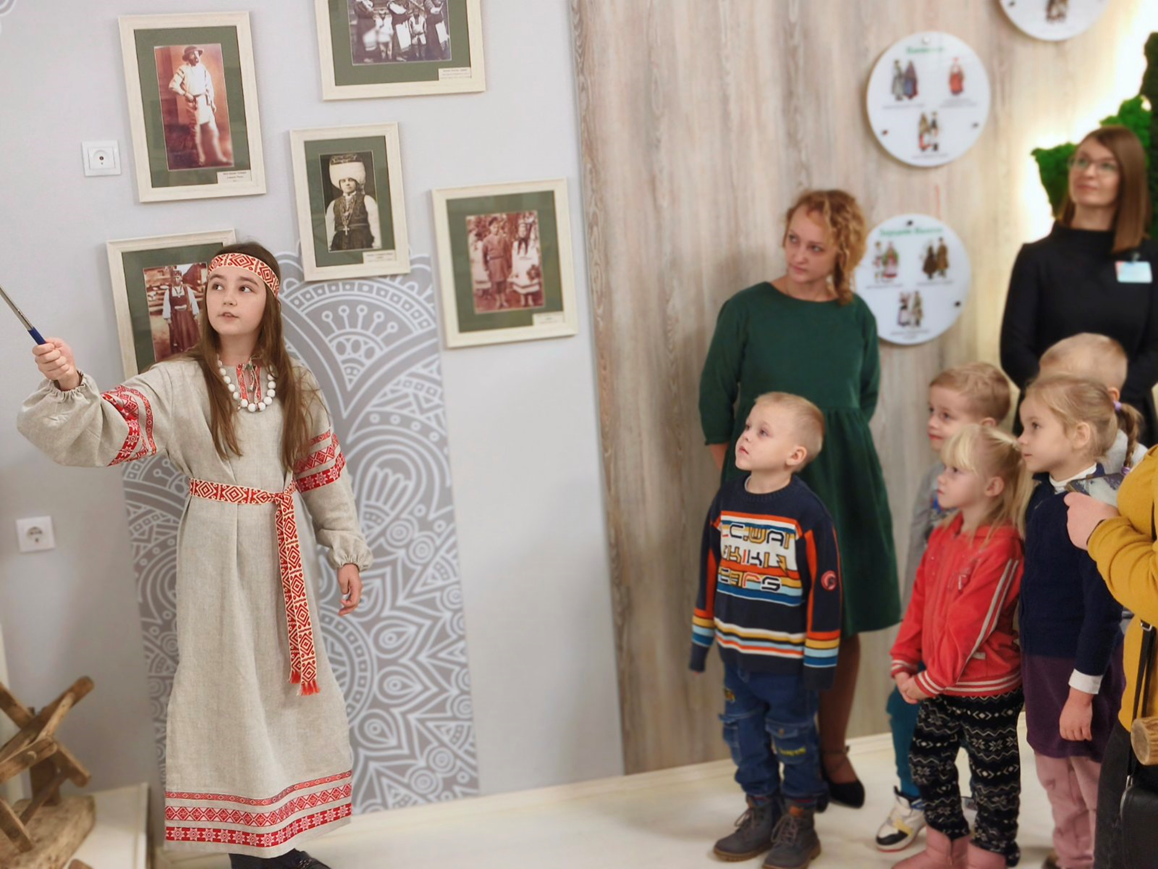 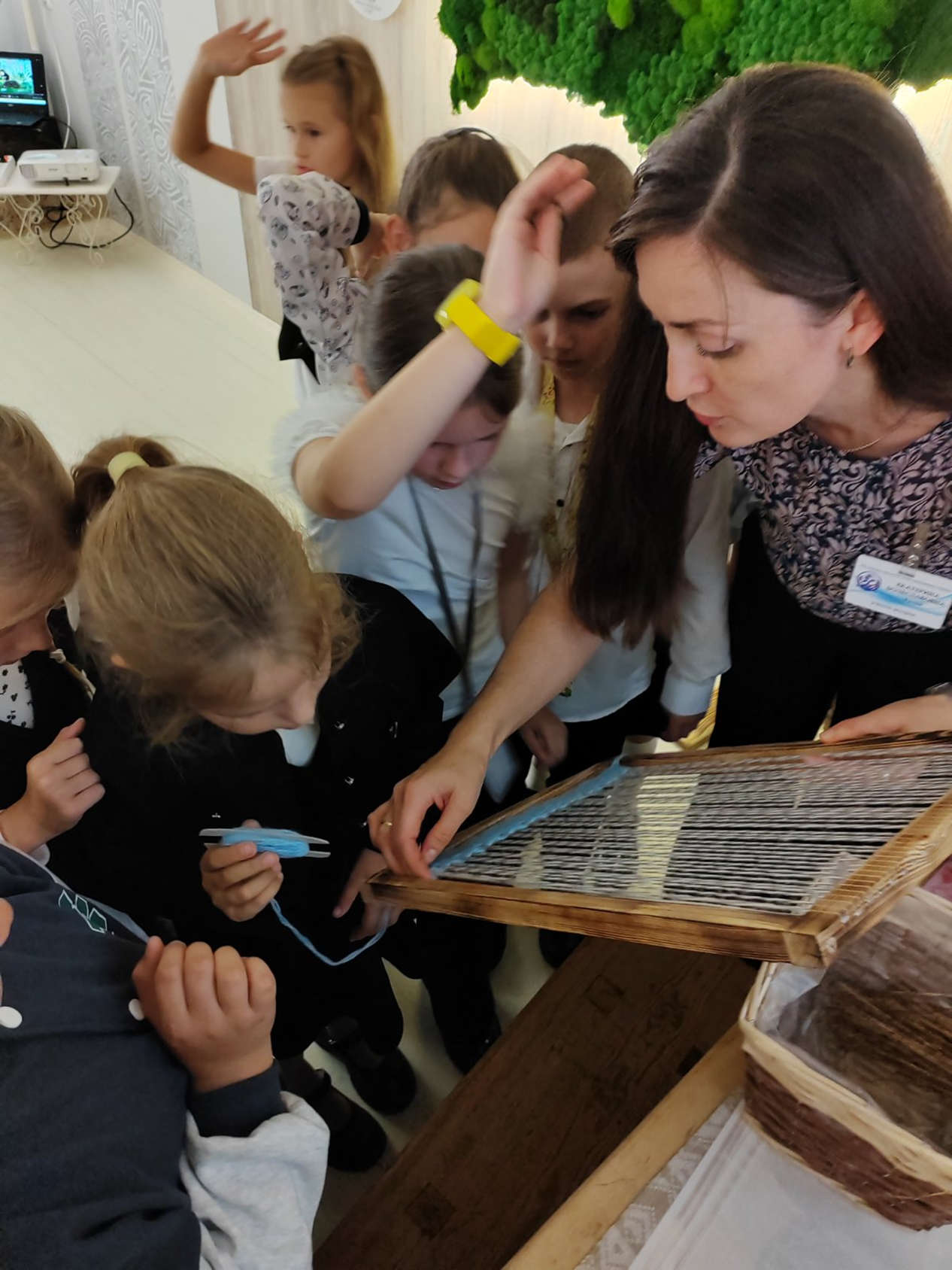 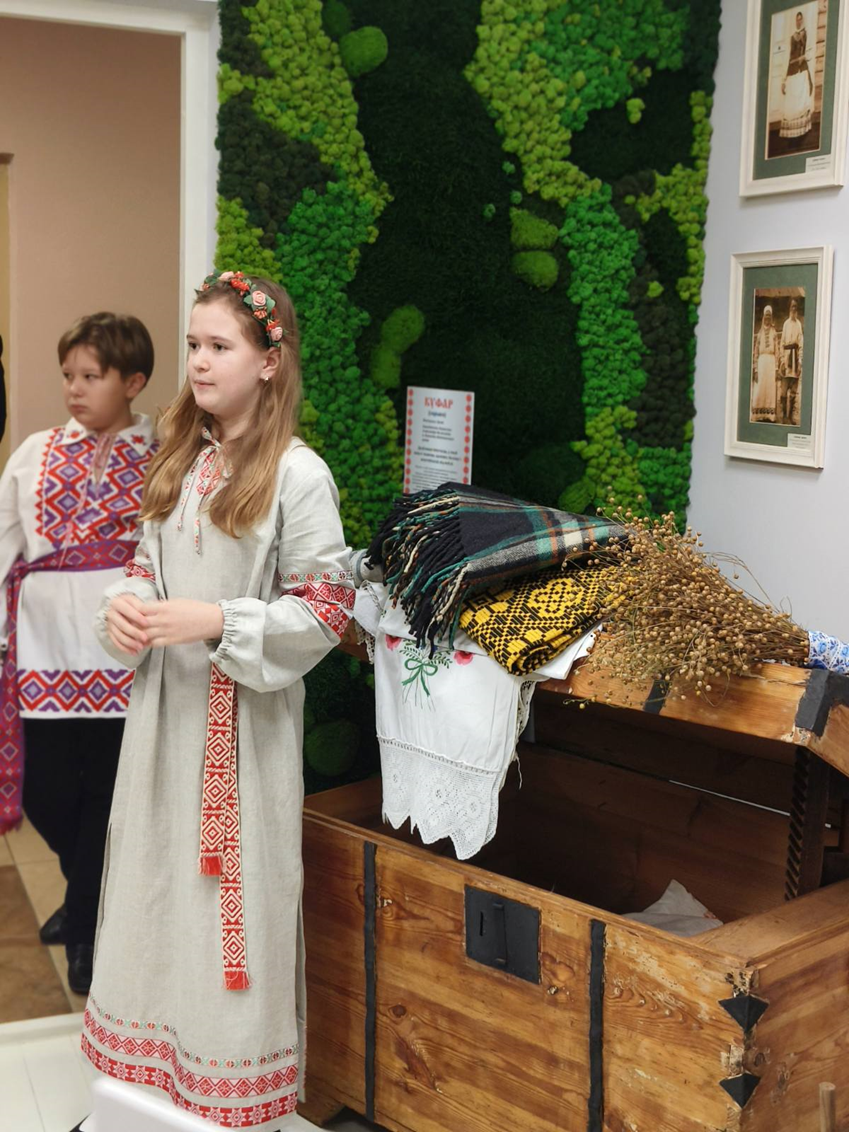 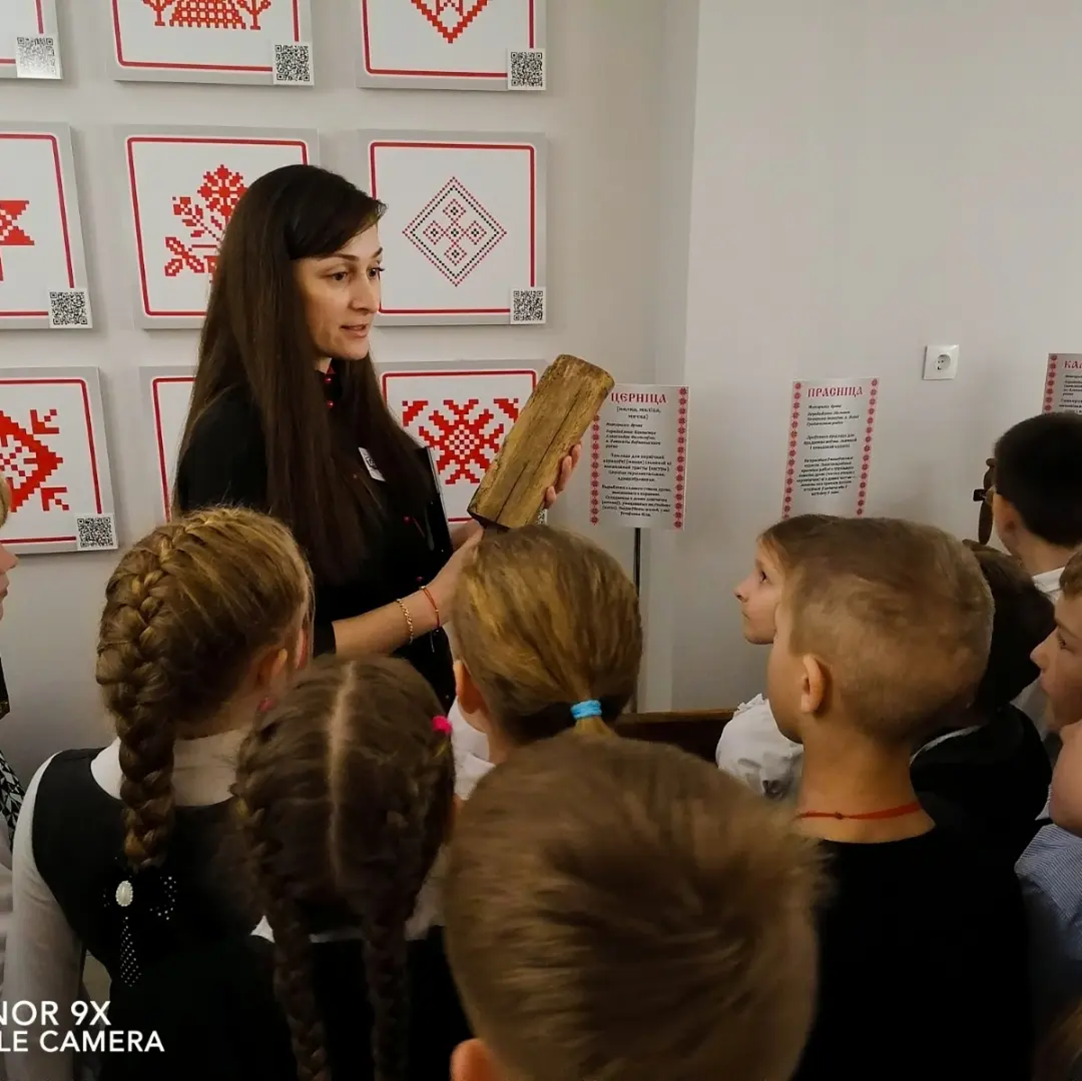 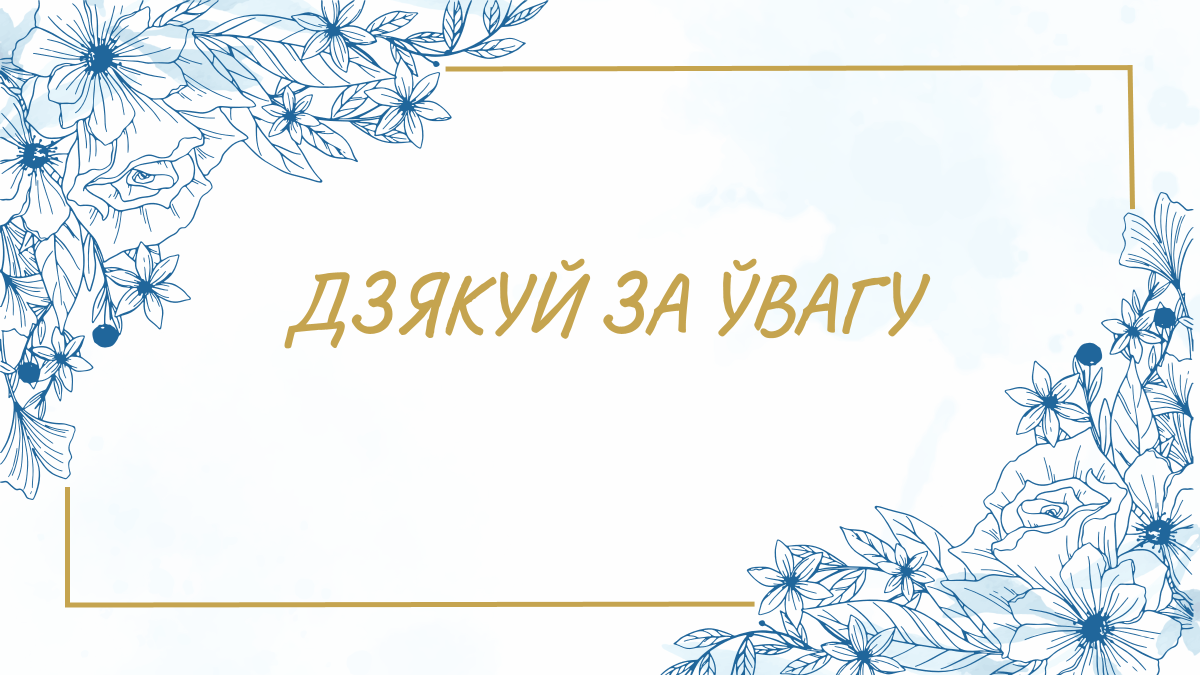 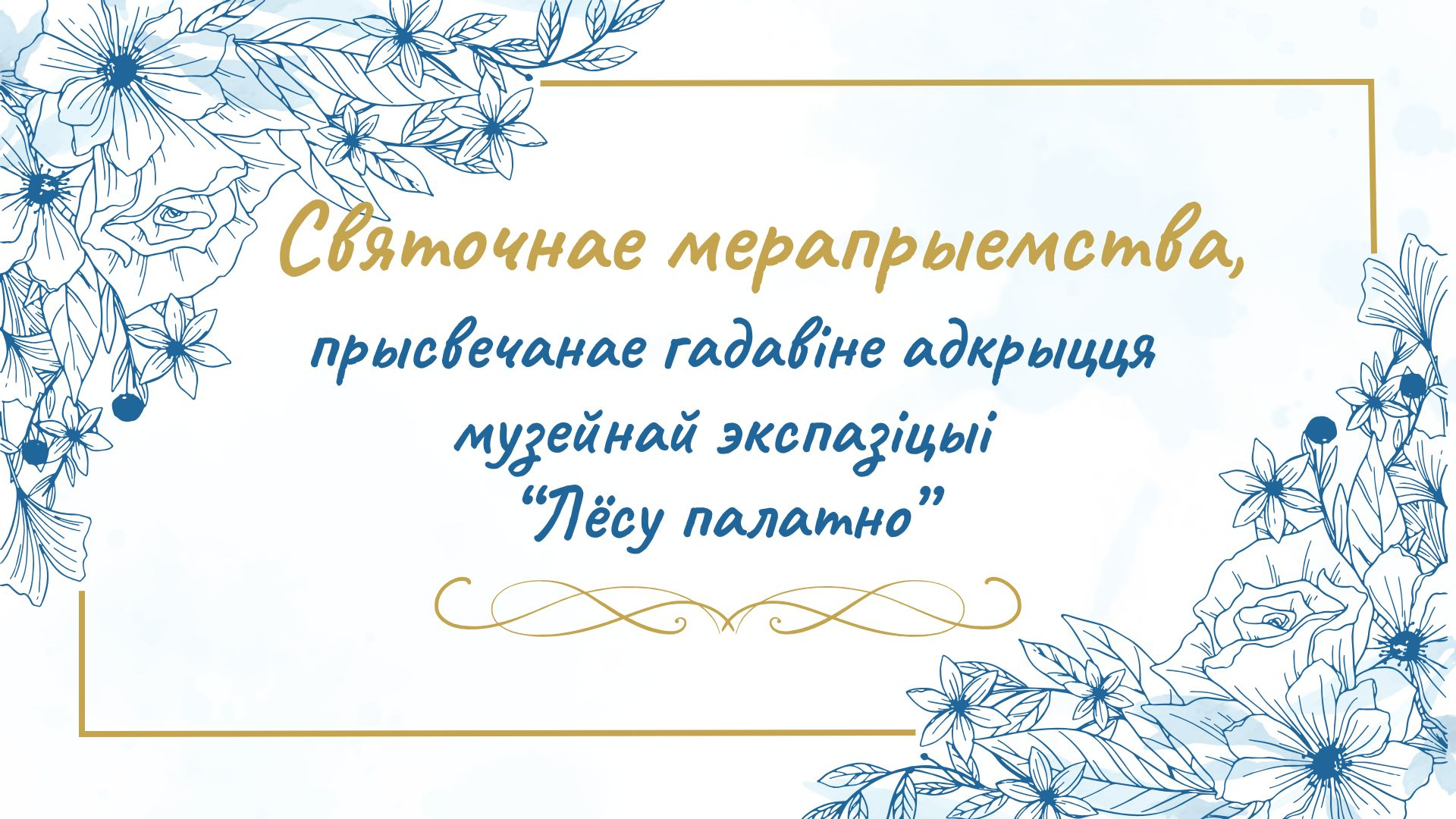 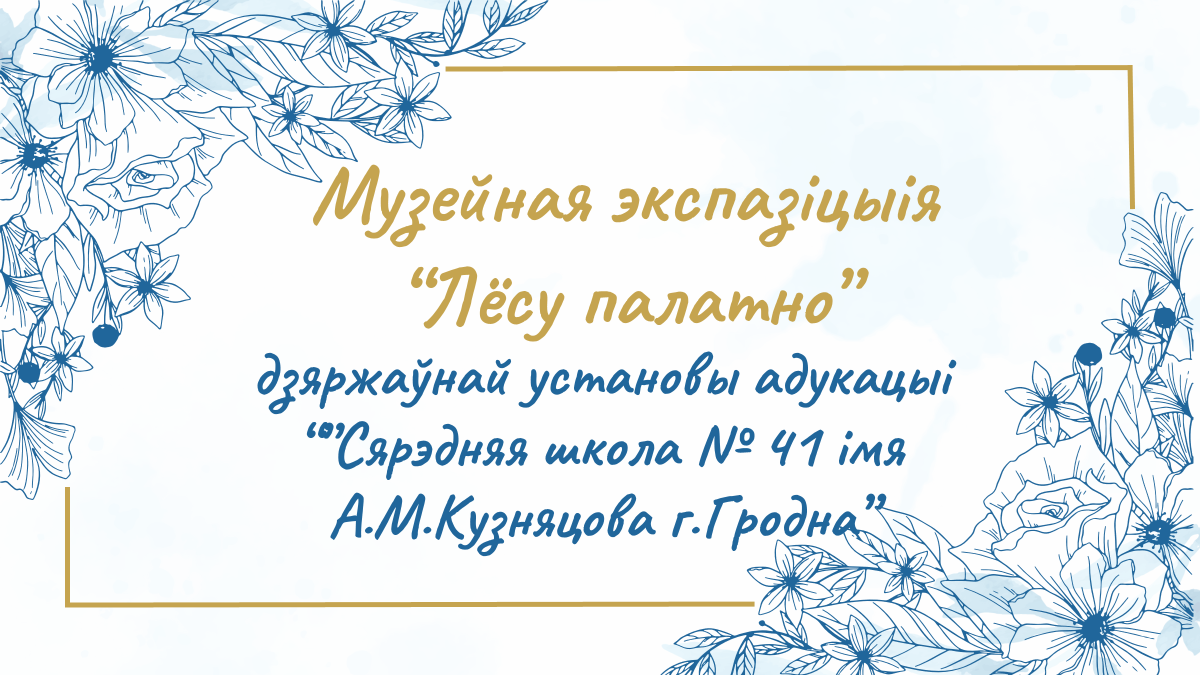